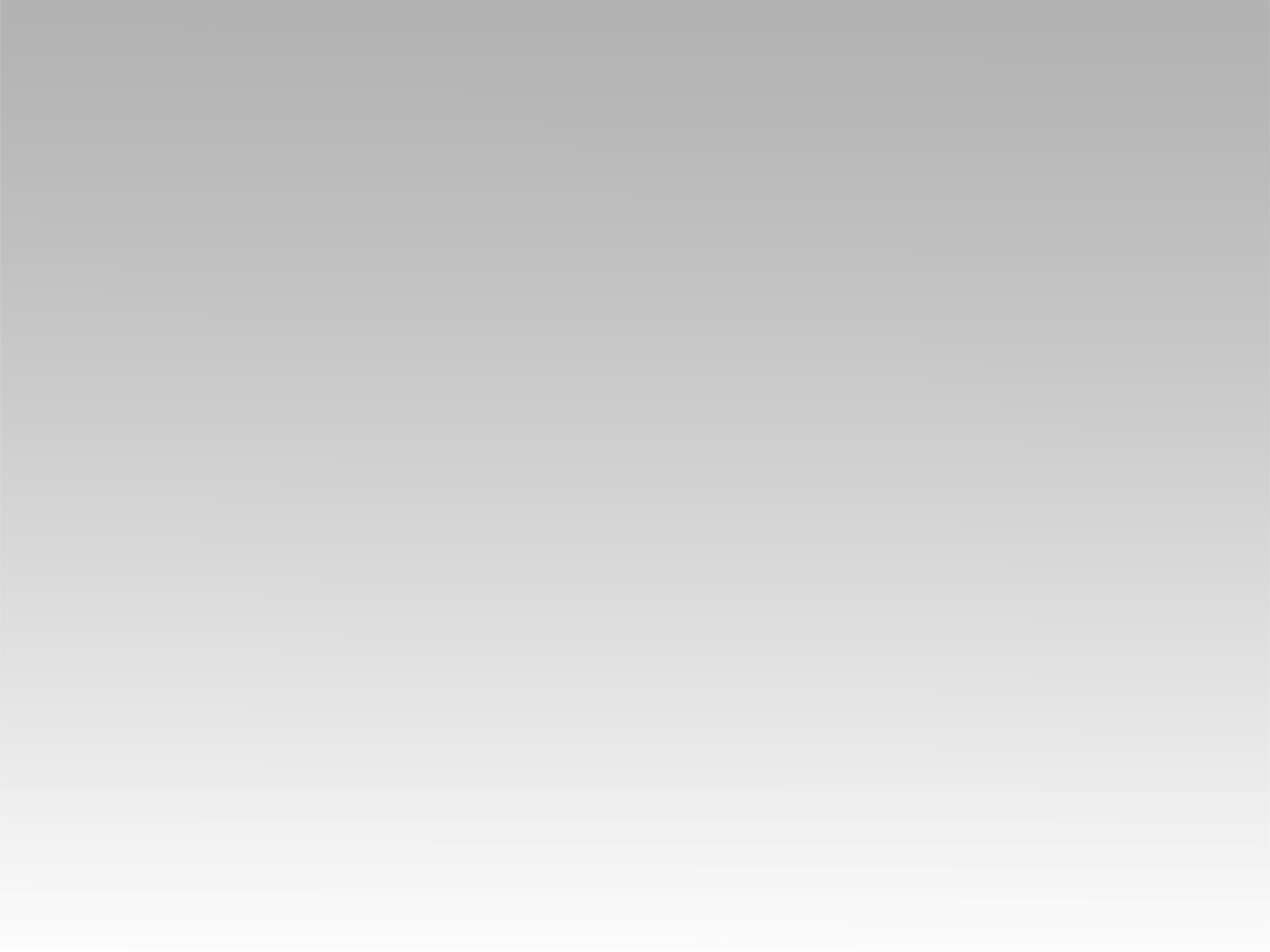 ترنيمة
يا عجيباً في محبته
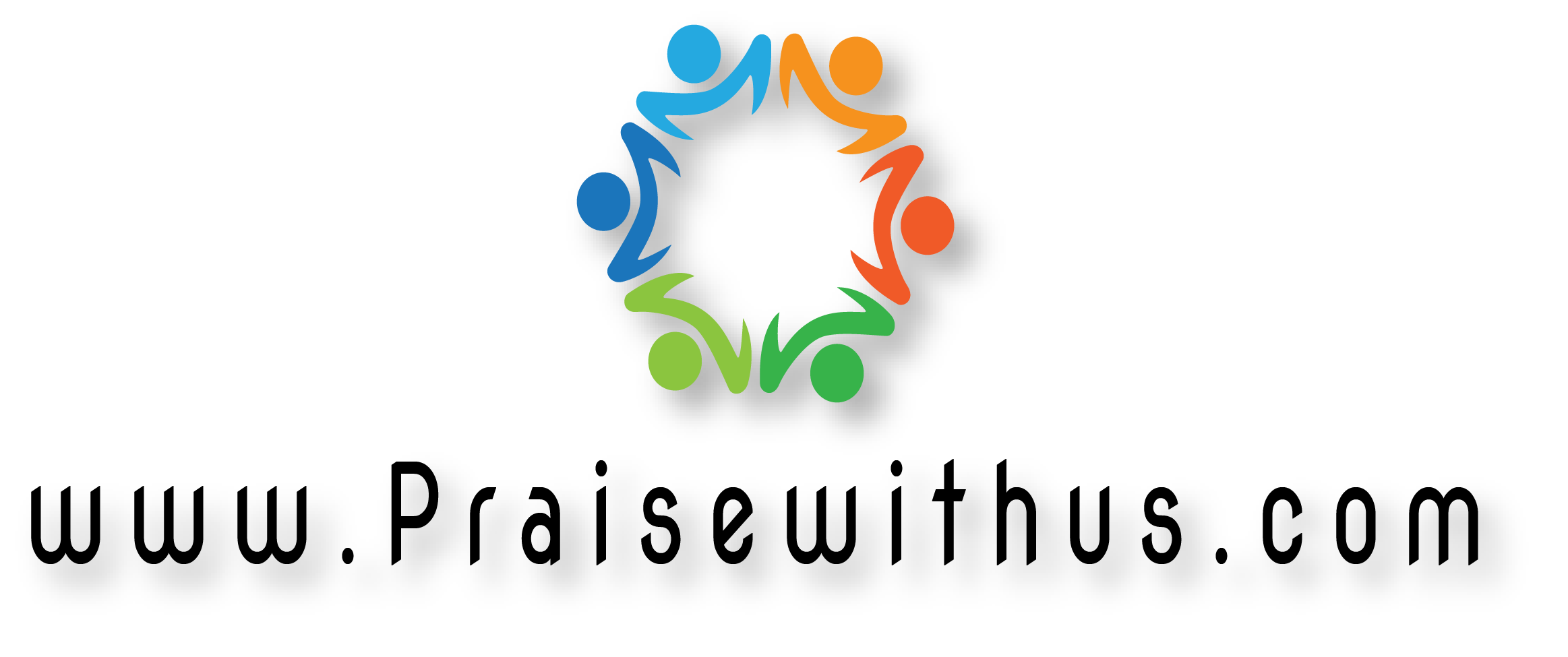 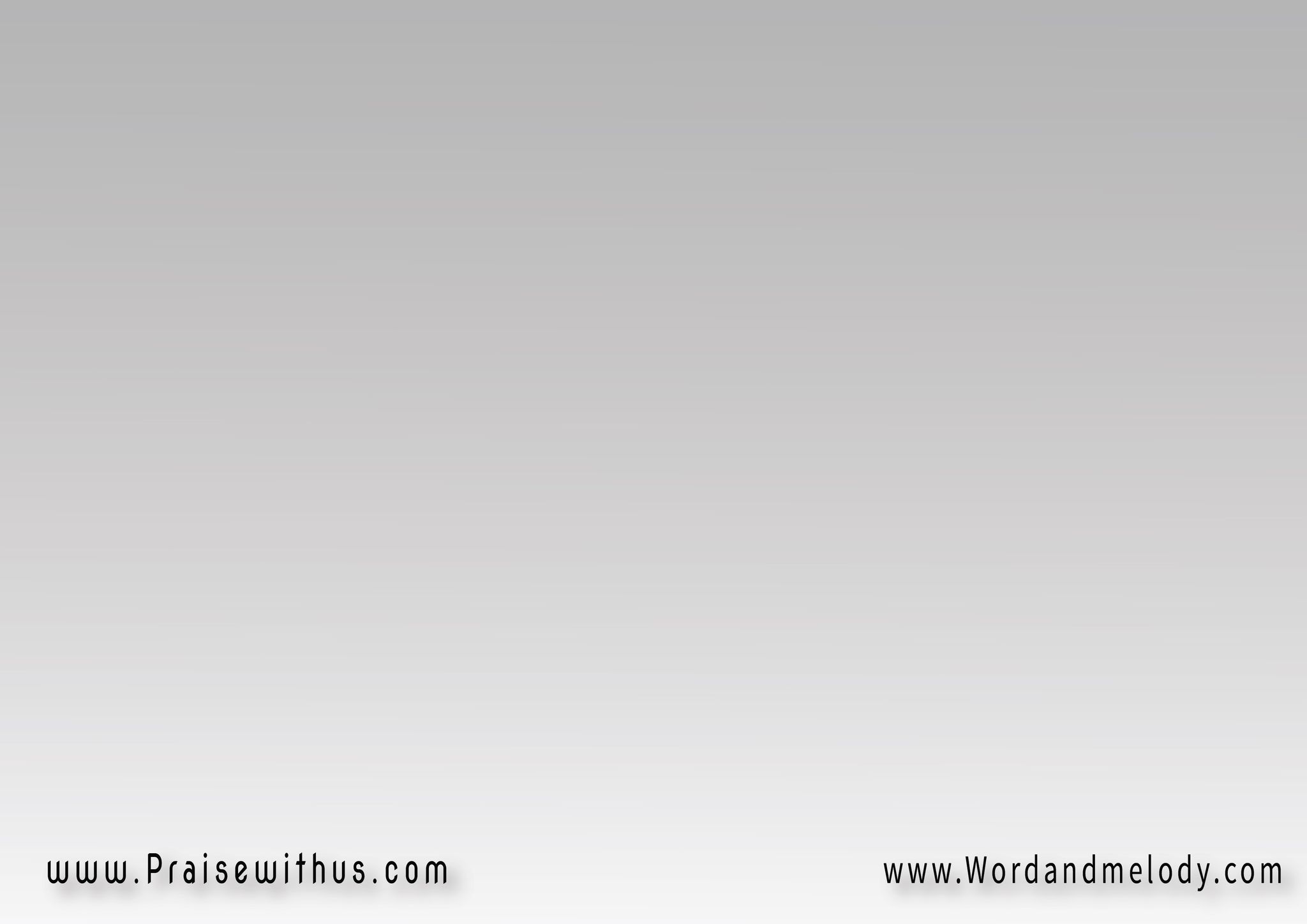 1-
يا عَجِيبَــاً في مَحَبَّتِهِ العَظِيمَةيا مَسِيحـــــي  يا مَسِيحـــيقَدْ حَمَلْتَ الإثْمَ عَنْ نَفْسِي الأثيمَةتَفْدي رُوحي  تَفْدِي رُوحي
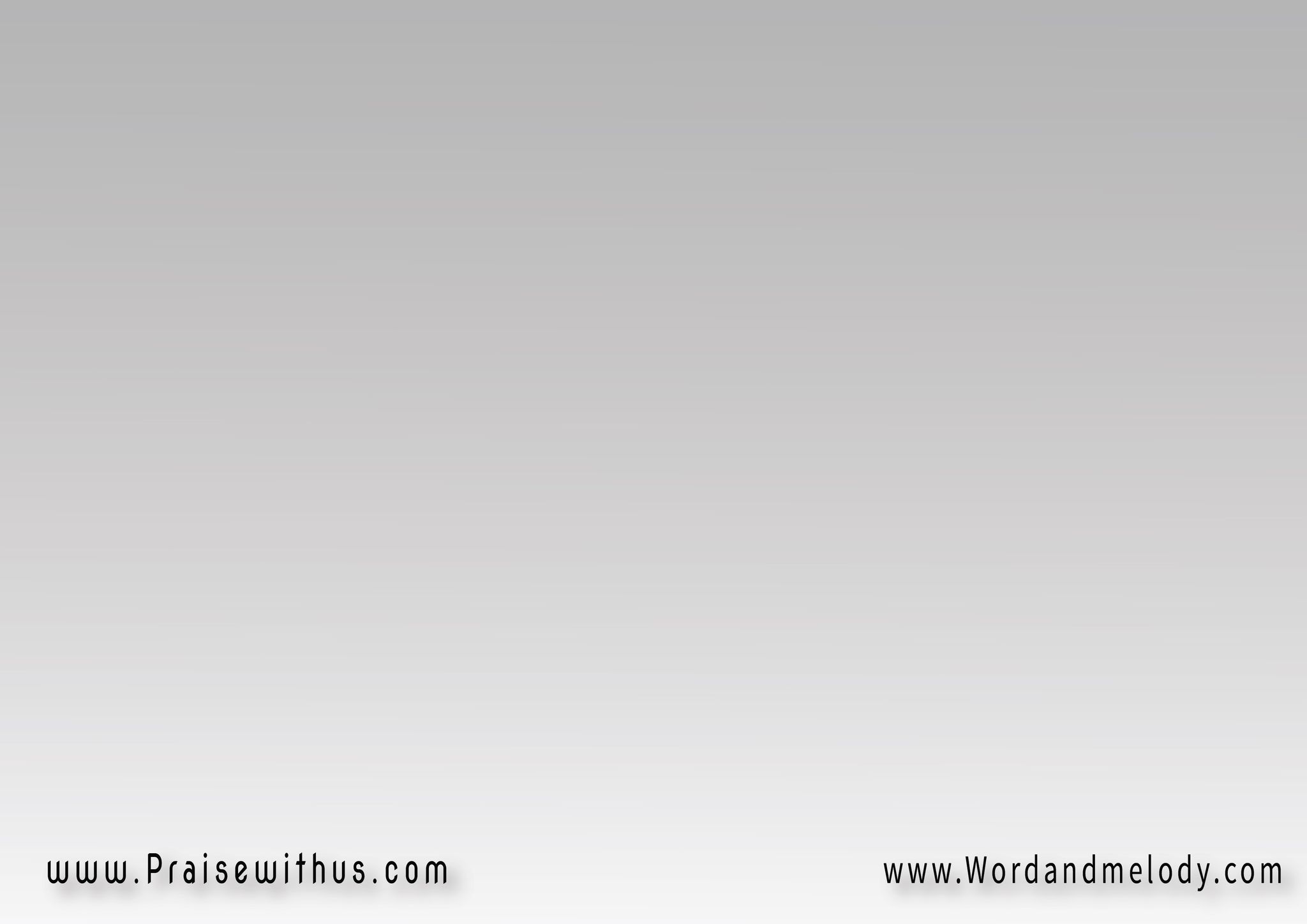 القرار:يا عَجيبَــاً مُشِيراً
إلَهَـــاً قَدِيــــراًيا أباً أبَدِيَّـــــــاً
يا رَئِيسَ السَّلامْ
يا يَسُوعِــــــي
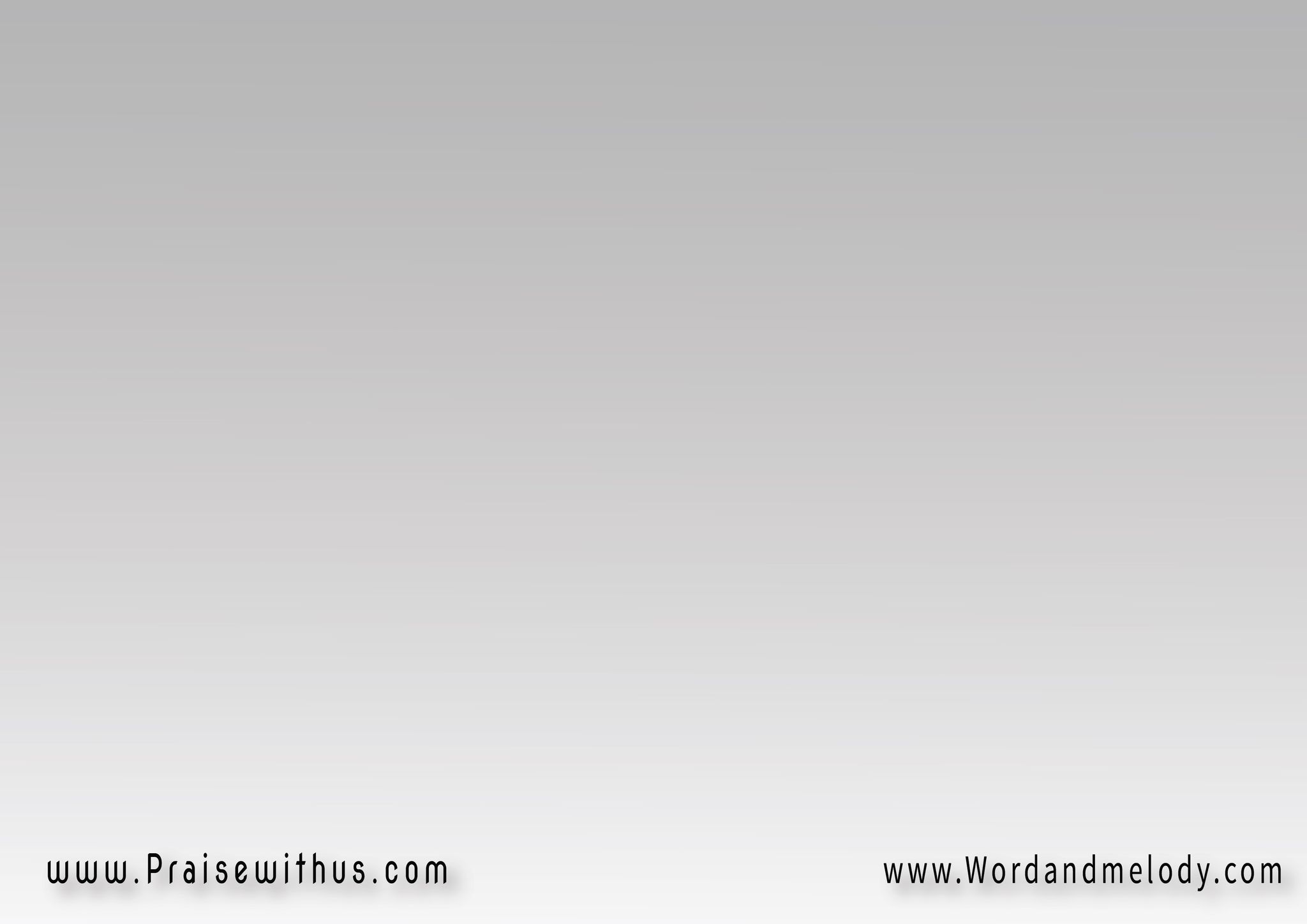 2-
يا قويَّاً قَد غَلَبْتَ القَبْرَ والمَوْتَحِينَ قُمْتَ  حِينَ قُمْتَبَلْ سَحَقْتَ الصِّـلَّ والأعْدَاءَ أشْهَرْتَوانتَصَرْتَ  وانتَصَرْتَ
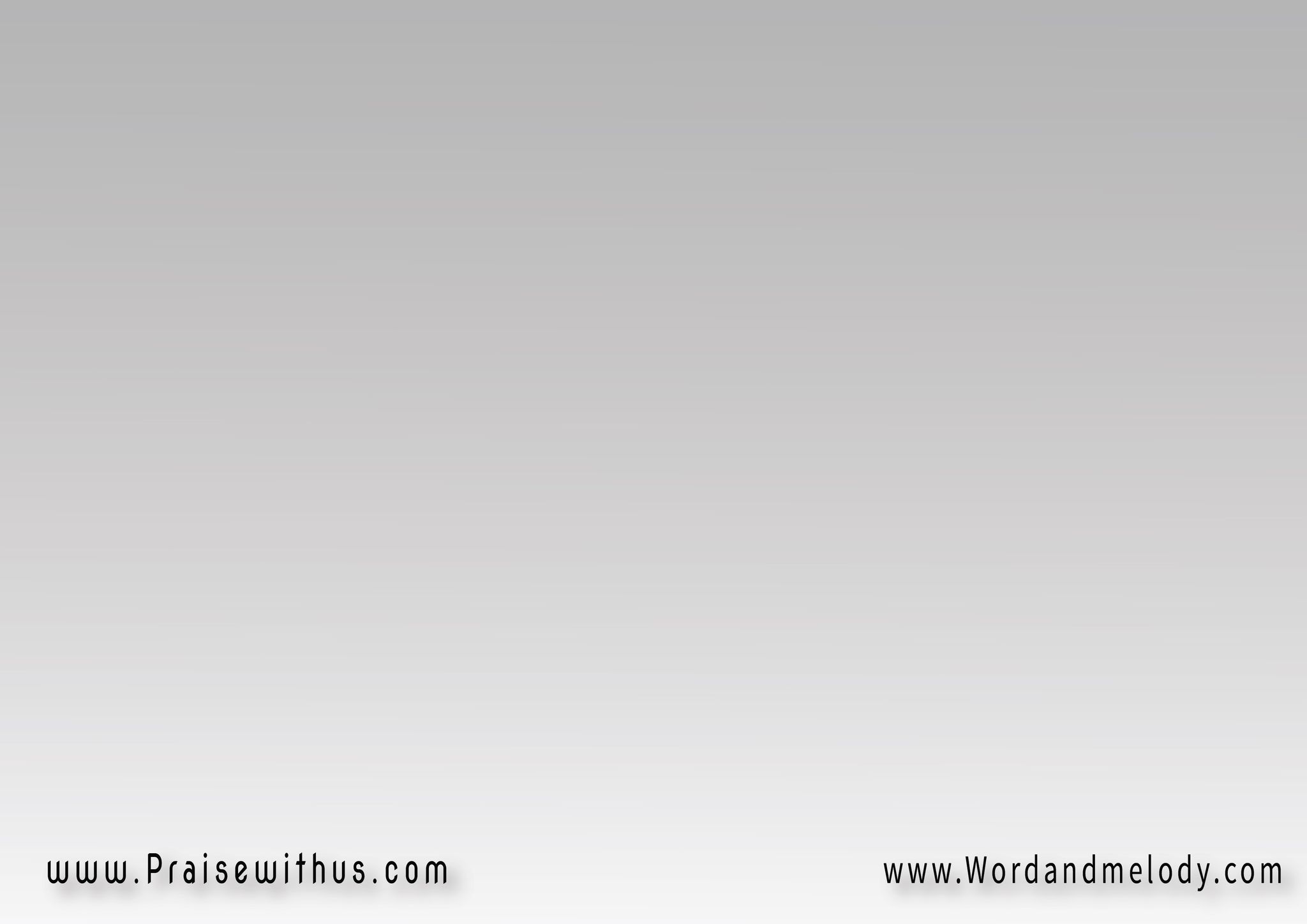 القرار:يا عَجيبَــاً مُشِيراً
إلَهَـــاً قَدِيــــراًيا أباً أبَدِيَّـــــــاً
يا رَئِيسَ السَّلامْ
يا يَسُوعِــــــي
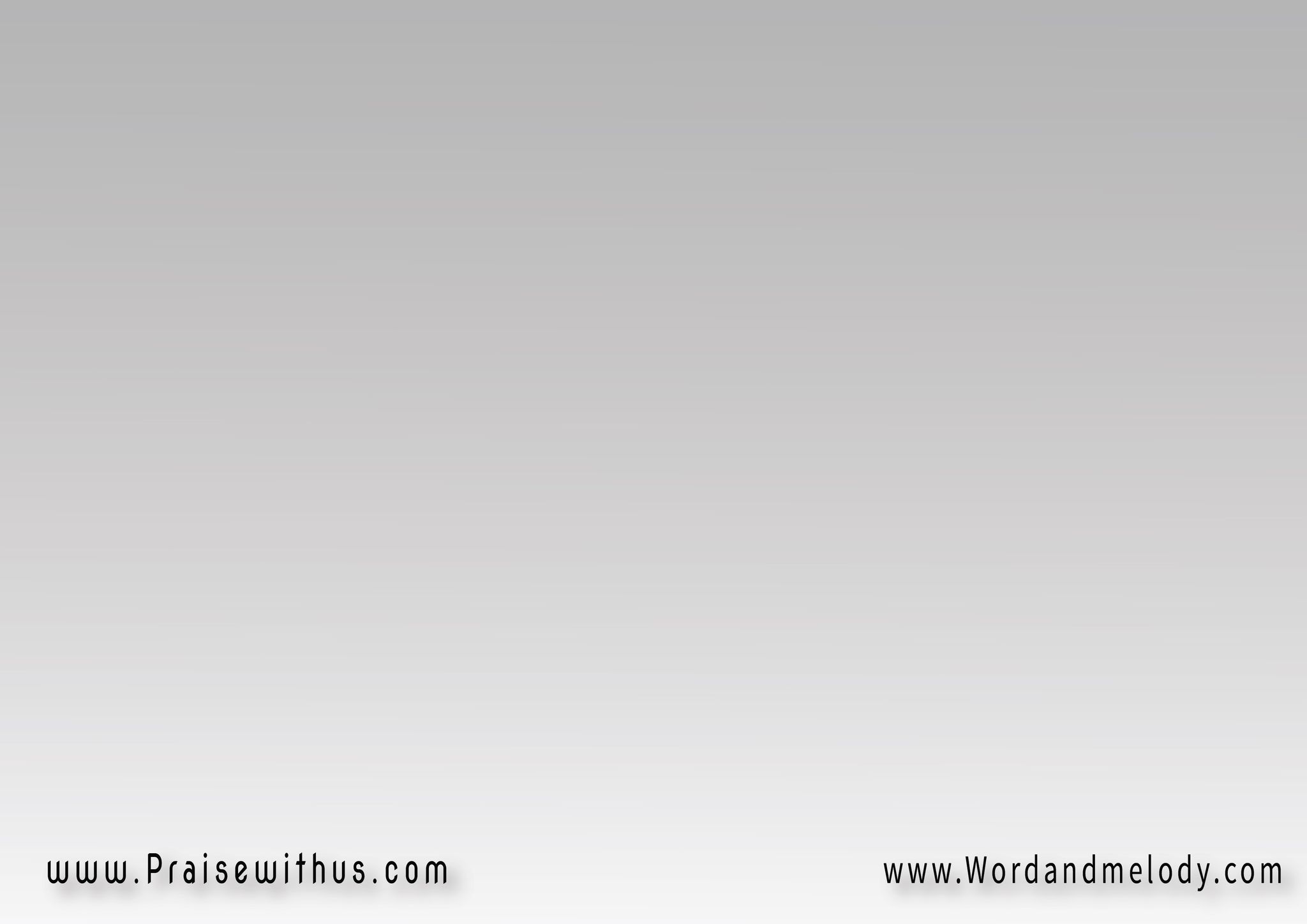 3-
ياحبيبي حُبُّكَ يَحْلـُو لِرُوحِيفَهوَ نُورِي  فَهوَ نُورِيبَلْ شِفَاءٌ وَدَوَاءٌ لِجُــرُوحِيوَسُرُورِي  وَسُرُورِي
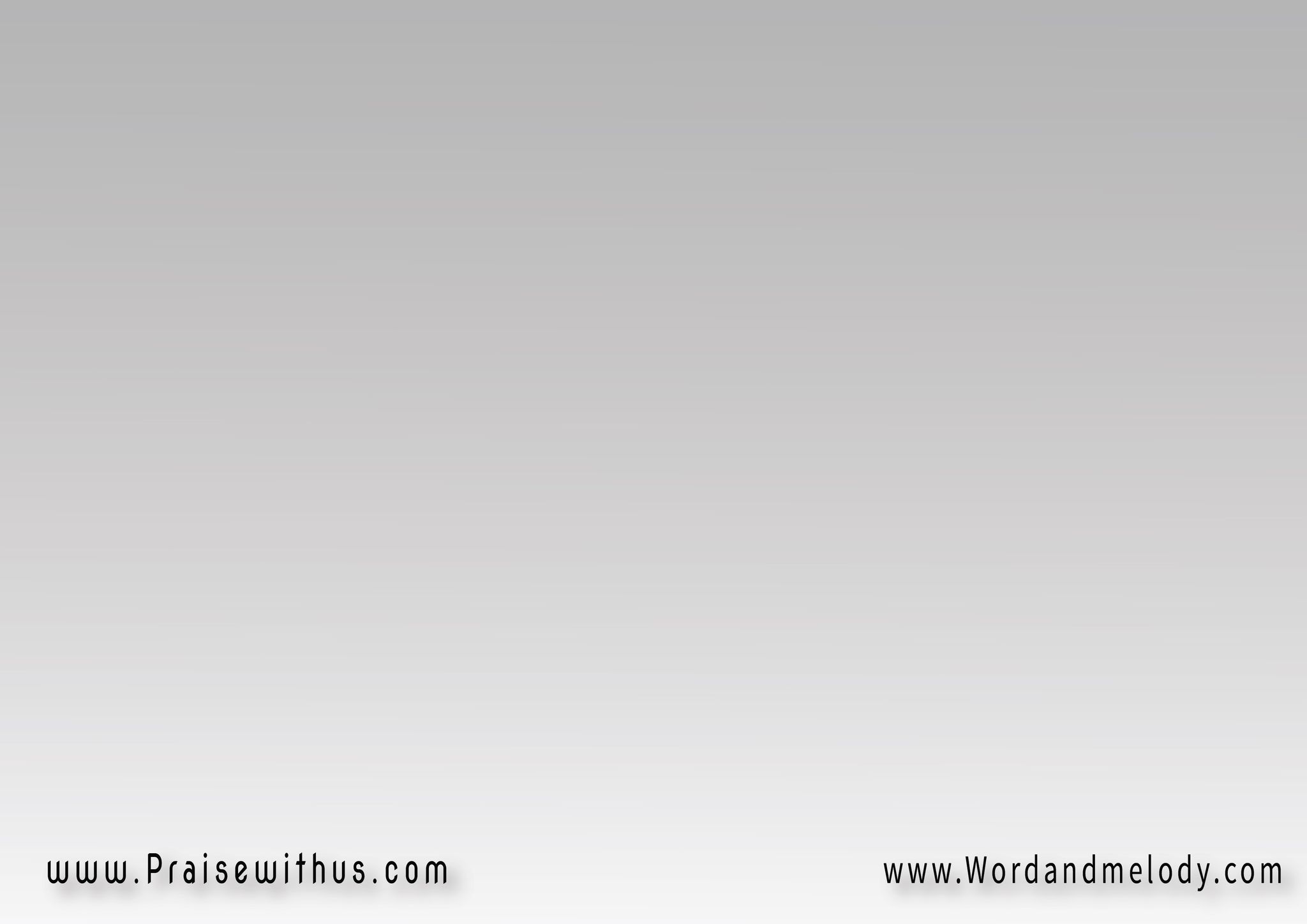 القرار:يا عَجيبَــاً مُشِيراً 
إلَهَـــاً قَدِيــــراًيا أباً أبَدِيَّـــــــاً
يا رَئِيسَ السَّلامْ
يا يَسُوعِــــــي
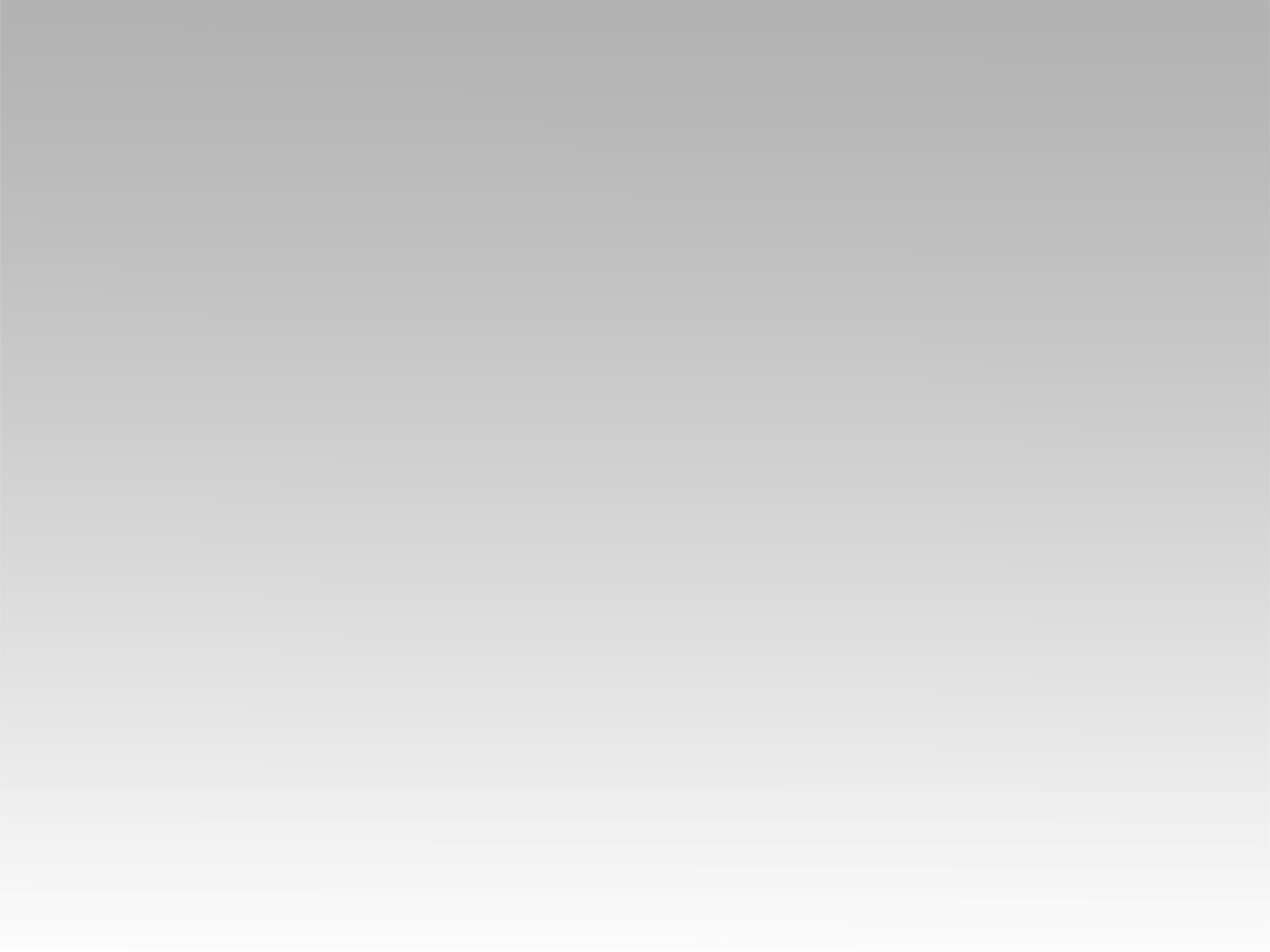 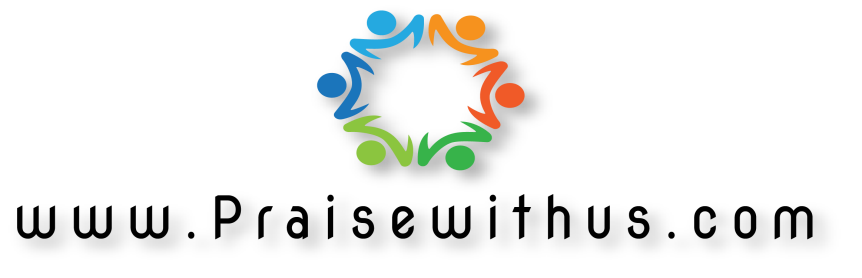